International Conference of Library and Information Science 2021
Catherine Lavallée-Welch

SLA President-Elect
University Librarian, Bishop’s University 

September 7, 2021
SLA and specialized libraries
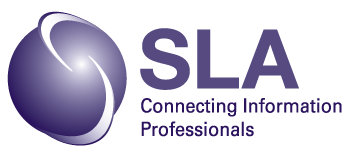 Special Libraries Association
Founded in 1909; international 
Communities (geographic and thematic)
Wide range of environments, specialties and titles
In 2020-21, Task Force for Reopening Specialized Libraries + Round Tables + August 2020 Report
2
Topics
People
Services
Physical spaces
Resources
Social justice and accessibility
Technology
3
Looking forward
Cannot forget the immense costs to people, to industry, to government
Opportunity to continue to learn, innovate, evolve and adapt to these new changes, for libraries, and as professionals
Shared global experience is an opportunity to connect and collaborate
4
Contact info
Catherine Lavallée-Welch

University Librarian 
Bishop’s University
Sherbrooke, QC Canada

clw@ubishops.ca - @englib

SLA Connect
5